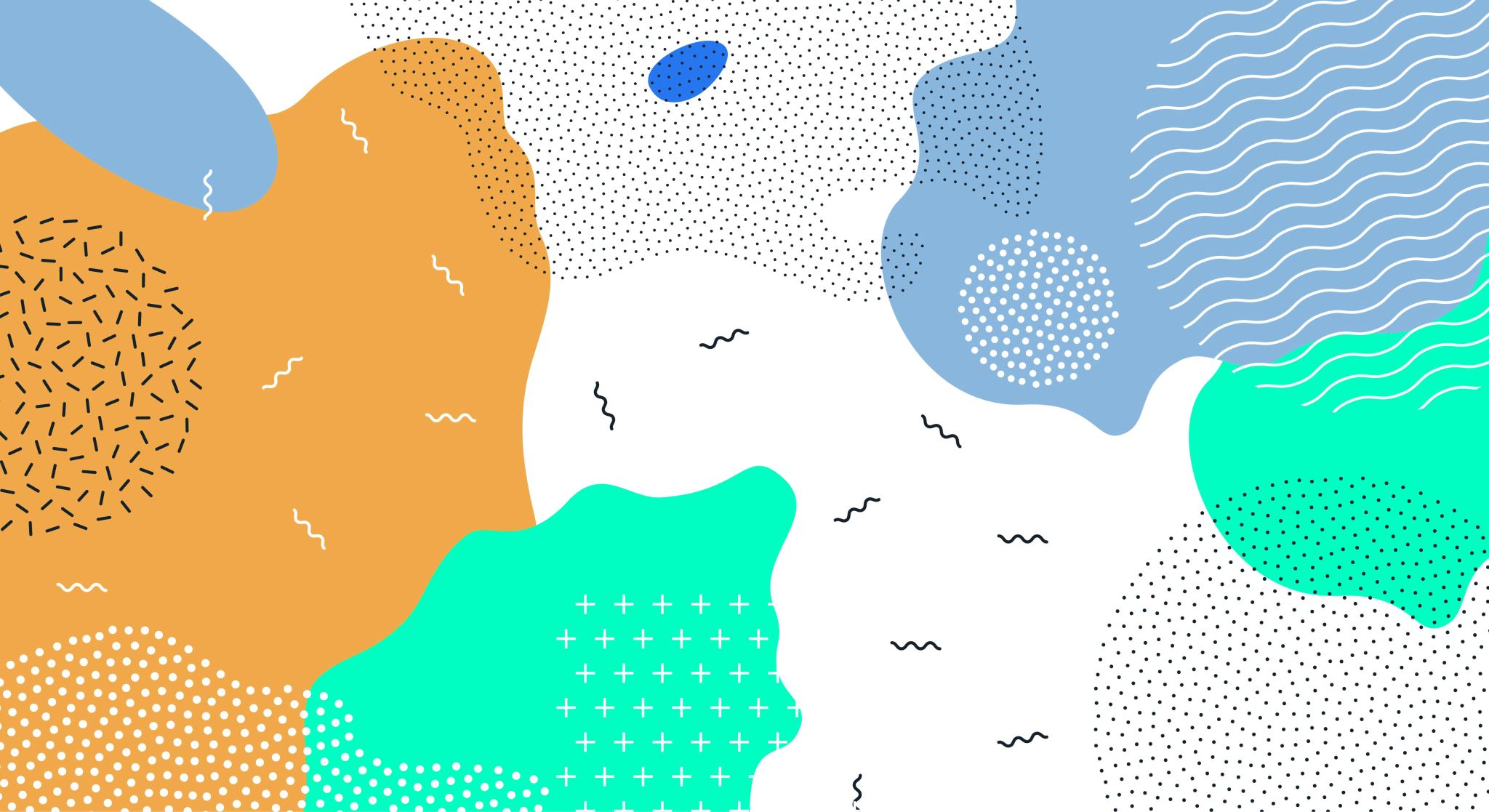 DISSEMINATION
DE LA SALLE COLLEGE
1. Leaflets about Project to be distributed to staff and students
INFORMATION BOARDS IN CORRIDORS – CANVAS POSTERS
Kindly see the following.
Taster  ABOUT PROJECT GIVEN IN SEPTEMBER
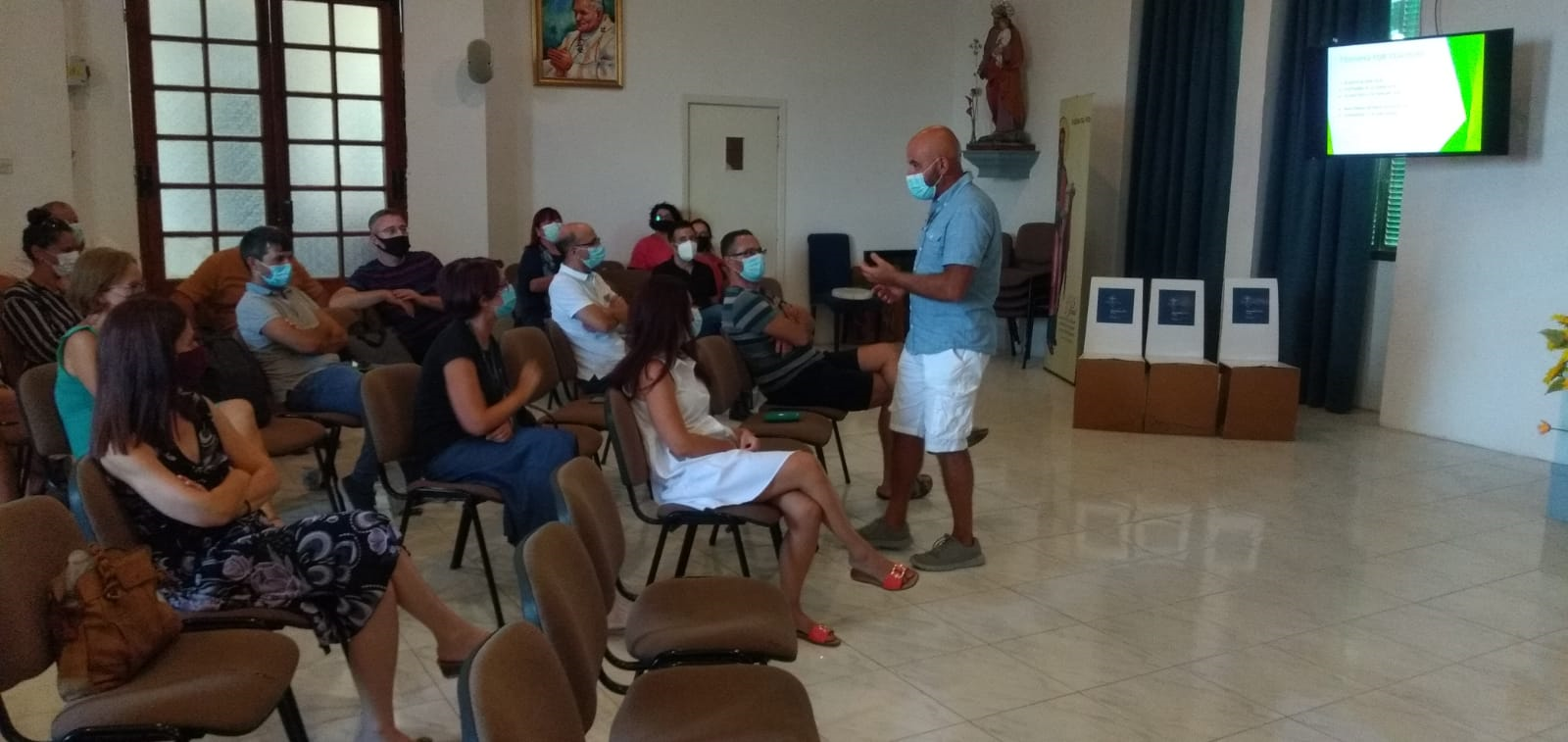 TASTER I=ABOUT PROJECT IN STAFF SEMINAR
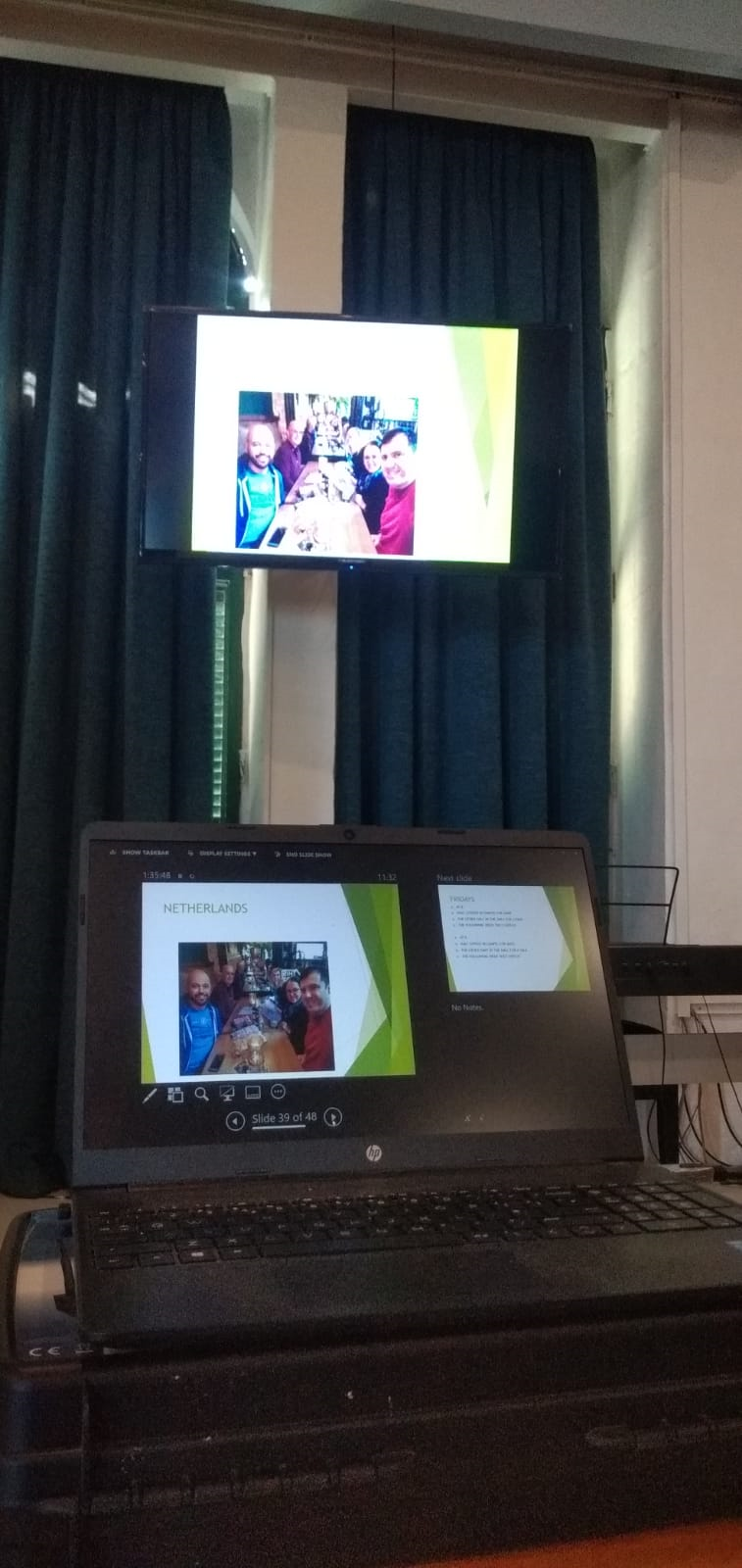 TASTER ABOUT PROJECT IN STAFF SEMINAR
. FLASHDRIVES WITH PROJECT MATERIAL TO BE DISTRIBUTED TO TEACHERS IN OUR SCHOOL AND ANOTHER MaJOR SCHOOL IN MALTA
This Photo by Unknown Author is licensed under CC BY-SA-NC
Staff conference to be held on 29th October  -
Non formal methods in education will be tested on teachers
Lesson plan to be discussed
school magazine to be published with information regarding the project-